Морские грузоперевозки
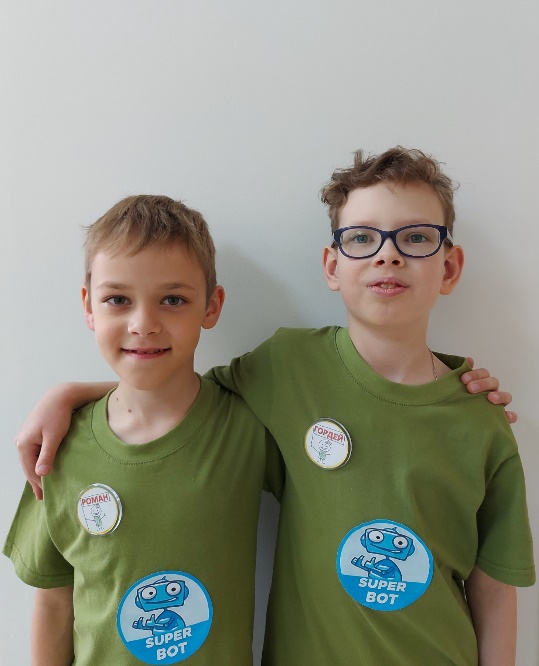 Нестеров Гордей
Тютченко Роман
Школа интеллектуального 
развития «Мистер Брейни», г. Тюмень
Руководитель: 
Полиенко Дарья Вячеславовна
Цель проекта: Создание проекта по обеспечению морских грузоперевозок
Задачи проекта:
Проанализировать работу сортировочного центра на примере Интернет-магазина
Изучить виды грузоперевозок
Рассмотреть особенности грузоперевозок по воде
Сконструировать и запрограммировать проект морских грузоперевозок на базе LEGO WeDo 2.0 и City
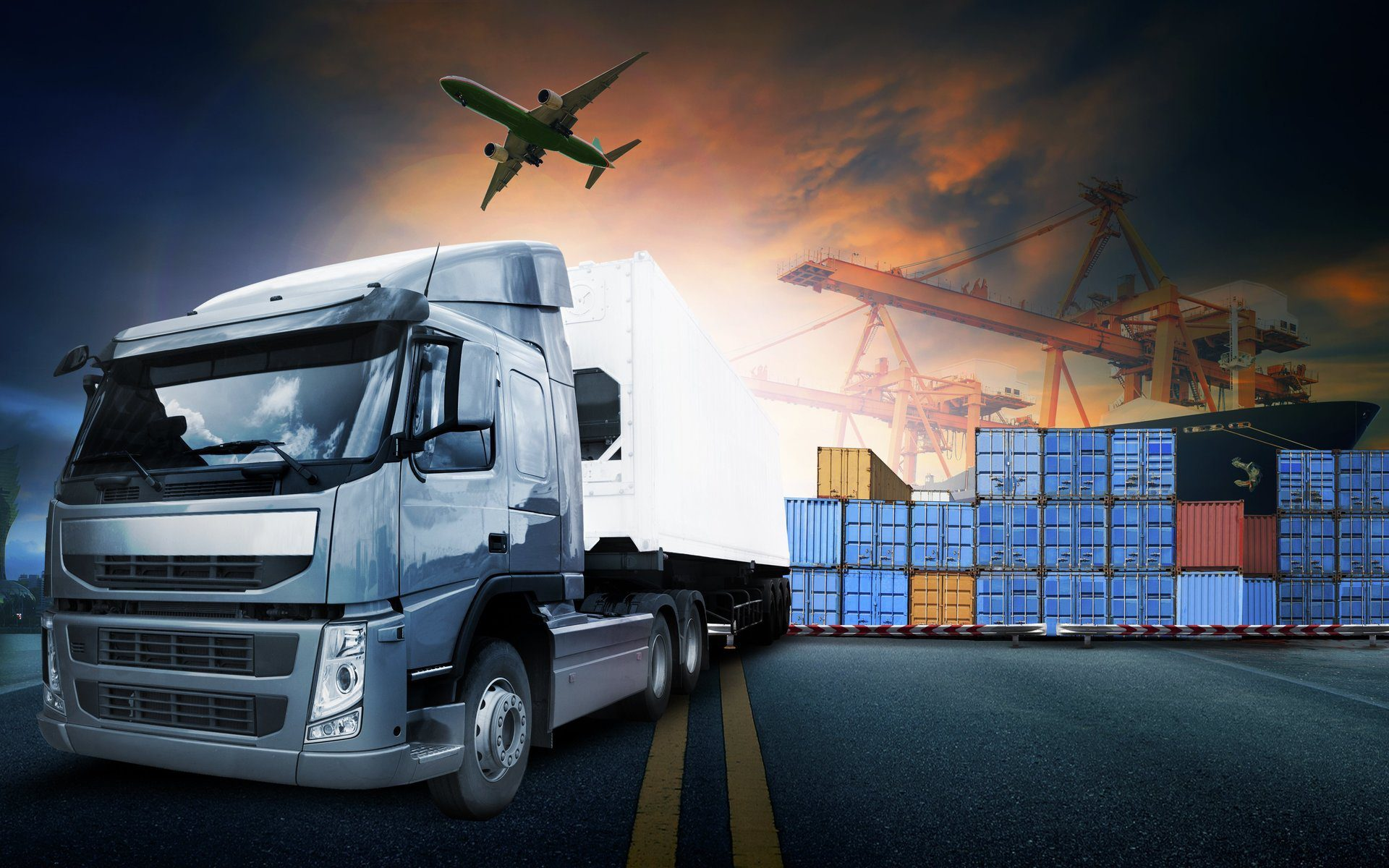 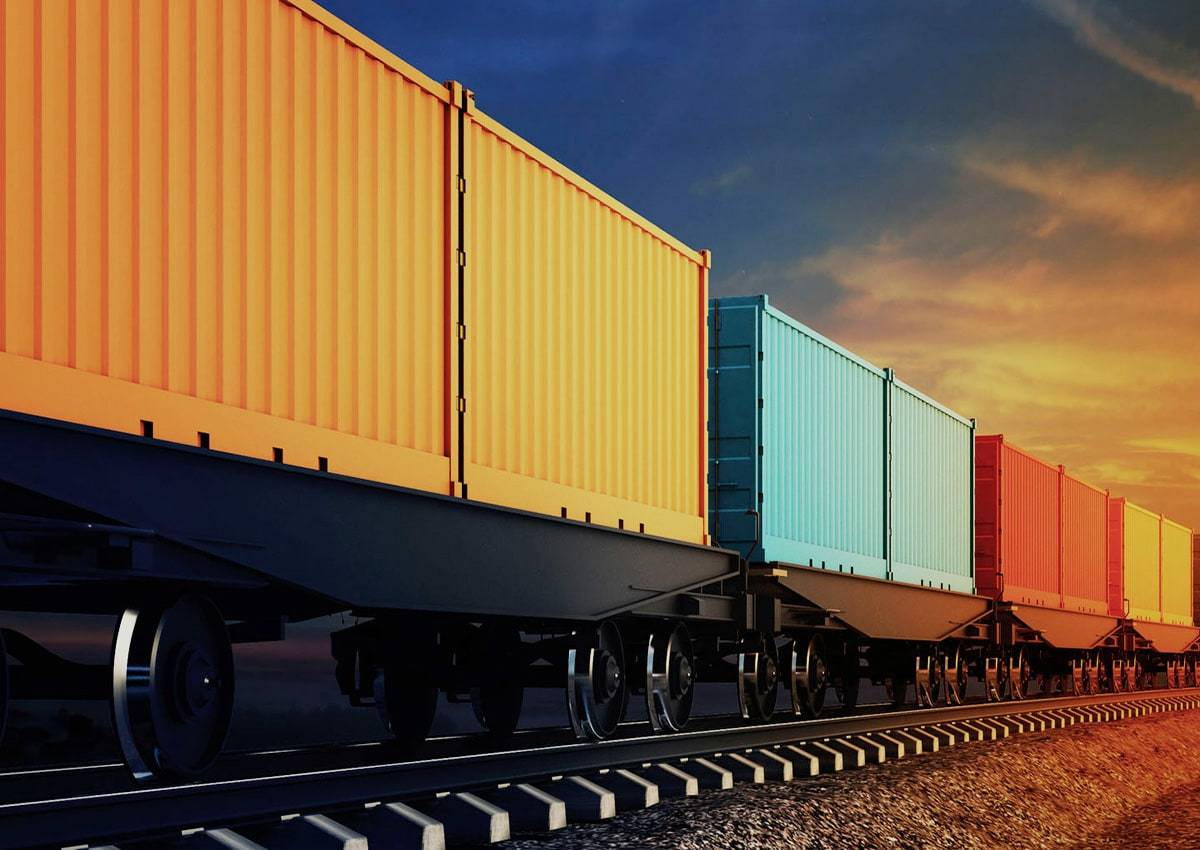 Использование грузоперевозок в торговле
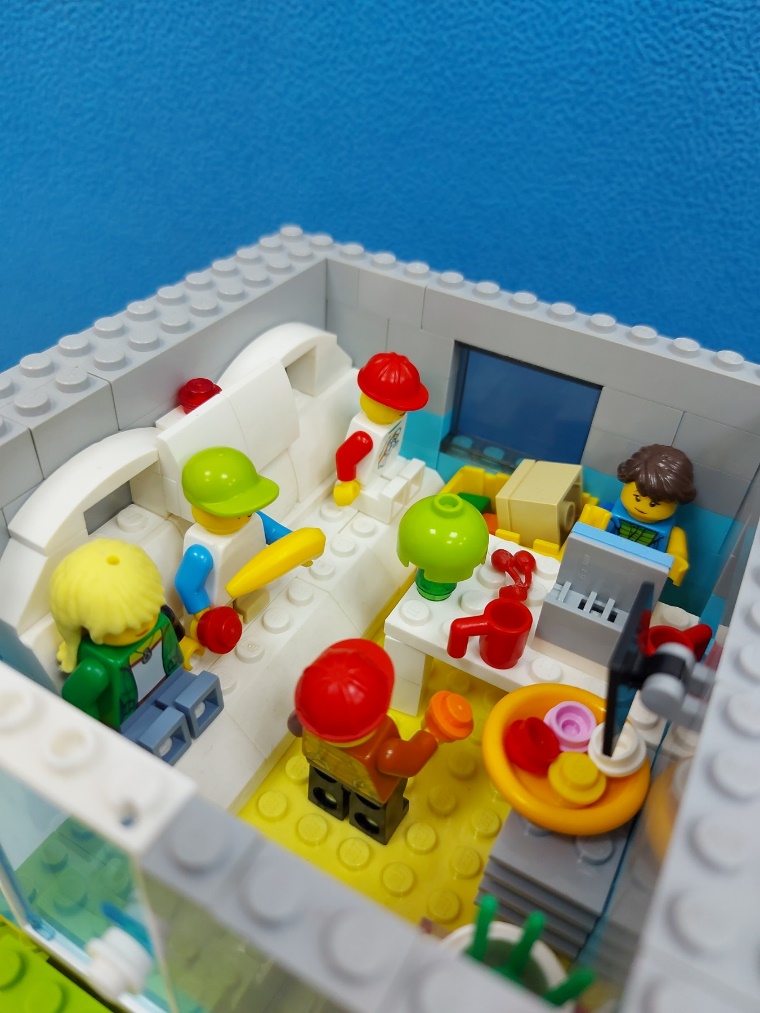 Грузоперевозки подразделяются на следующие виды:
На корабле и пароме можно перевезти абсолютно всё
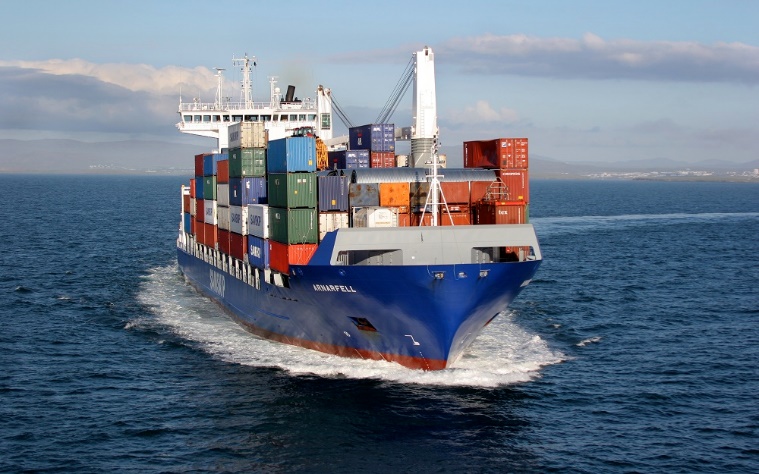 Наша модель
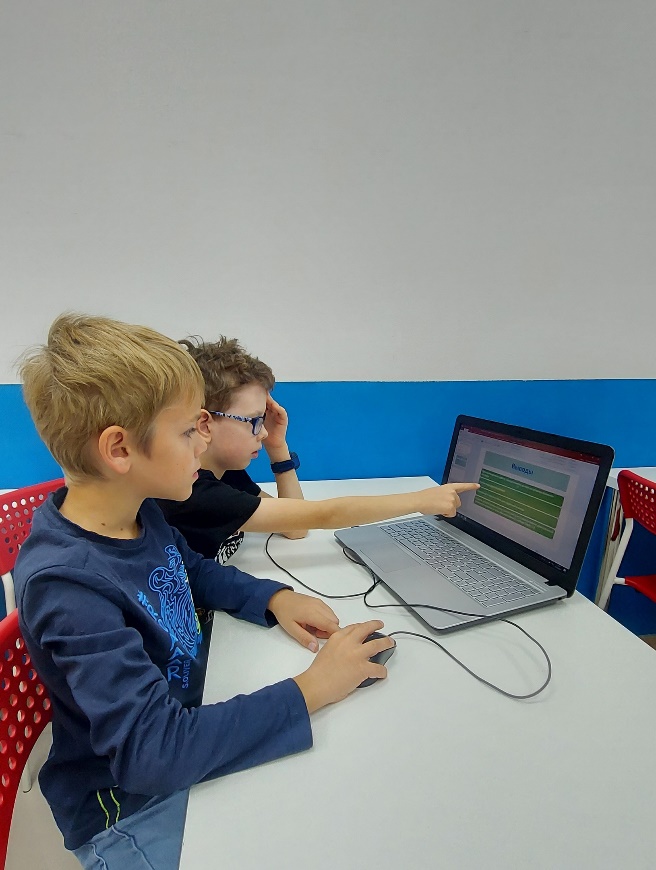 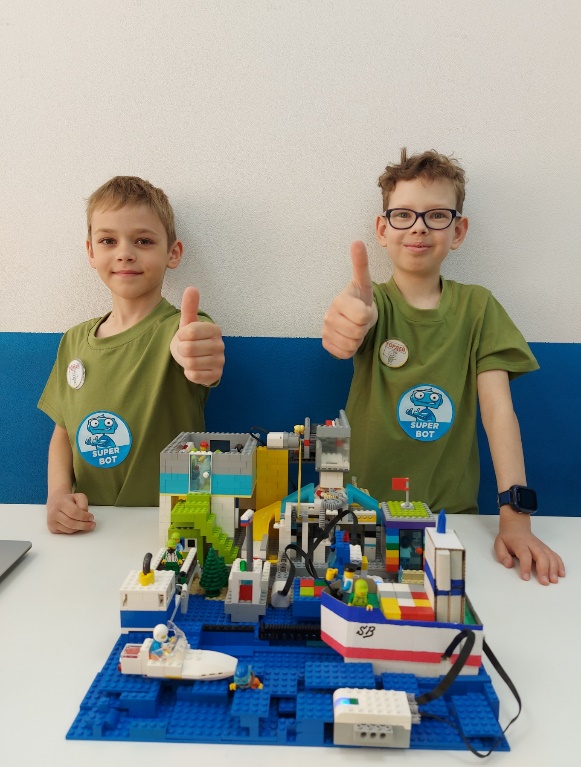 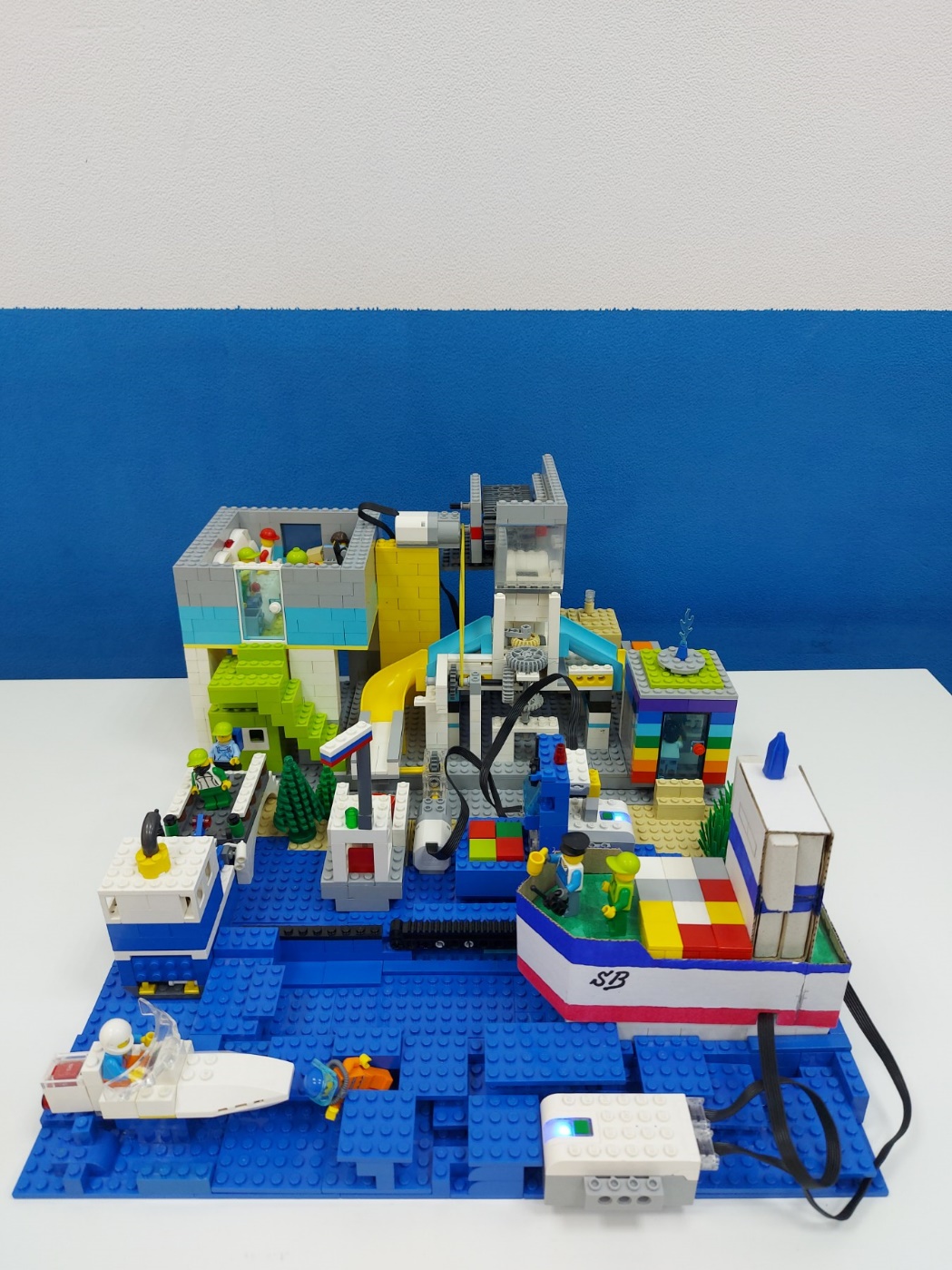 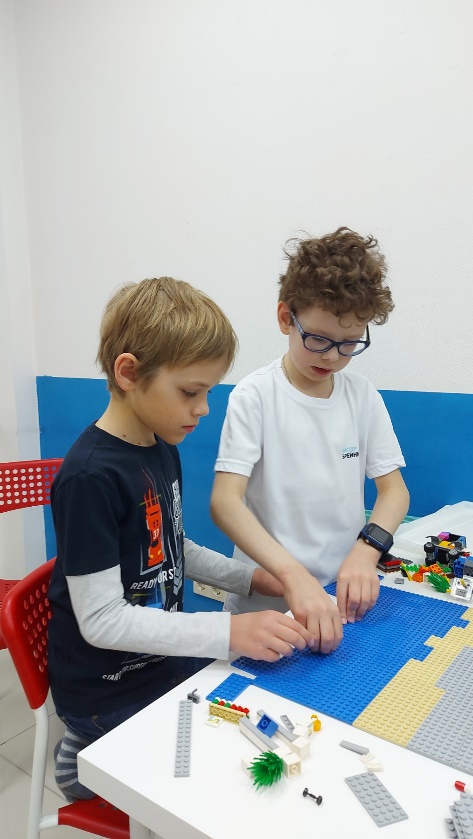 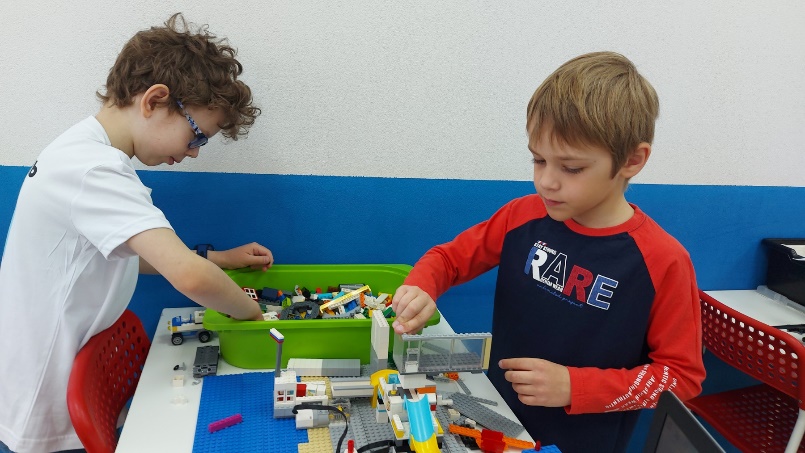 Наша программа
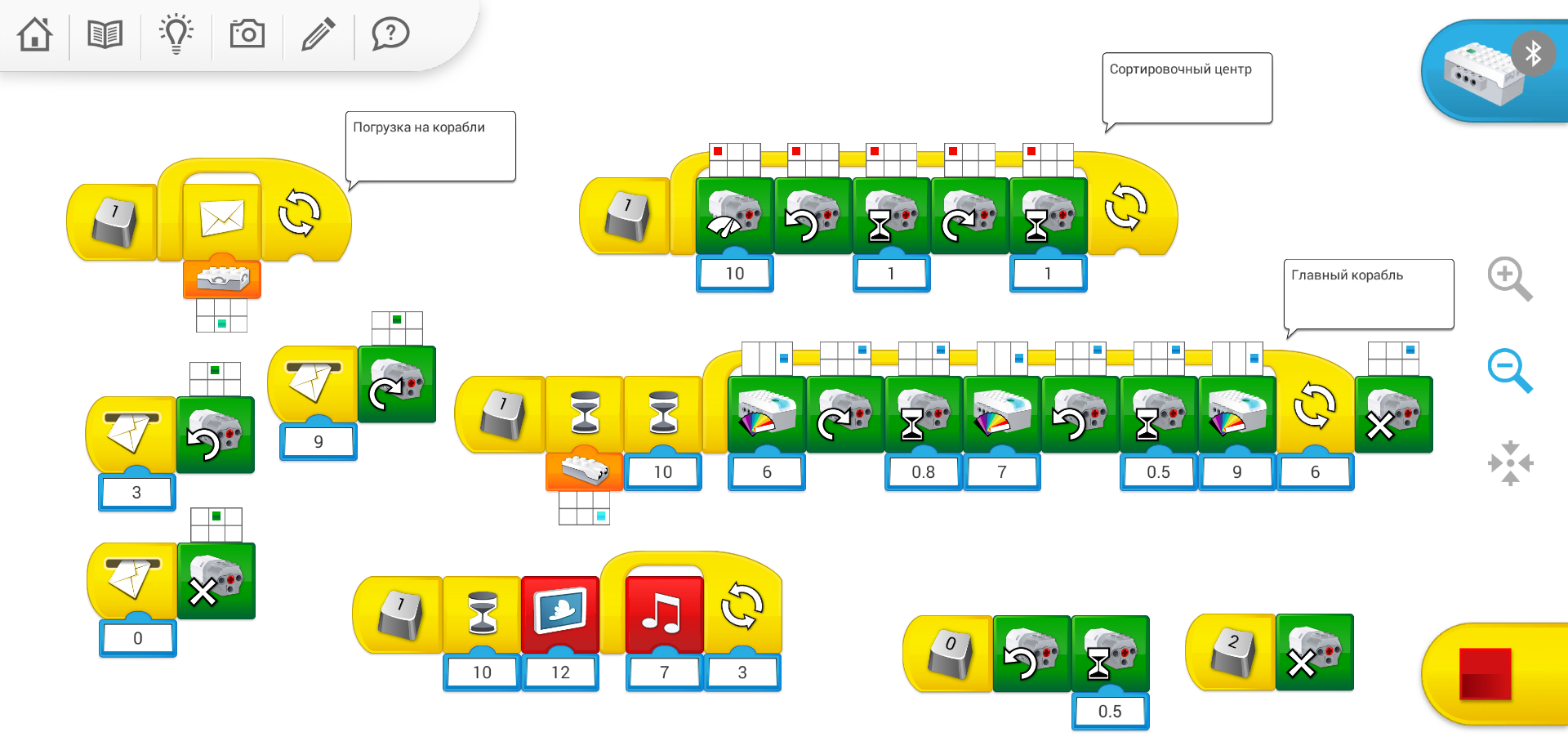 Выводы
Спасибо за внимание!